Past Continuous
действие совершалось в какой-то момент (период) времени; 
 подчеркивается незавершенный, длительный (длящийся) или временный характер действия в прошлом; 
 два соотнесенных (одновременных, но разной продолжительности) действия 

When I came/she saw…, yesterday at 3 o’clock, 
from … till … o’clock, at that moment, 
all day yesterday, all the time, the whole evening…
Past Continuous
When I came she was cleaning the room.

When I came they were not cleaning the room.

Was she cleaning the room when you came?
Yes, she was. No, she wasn’t.
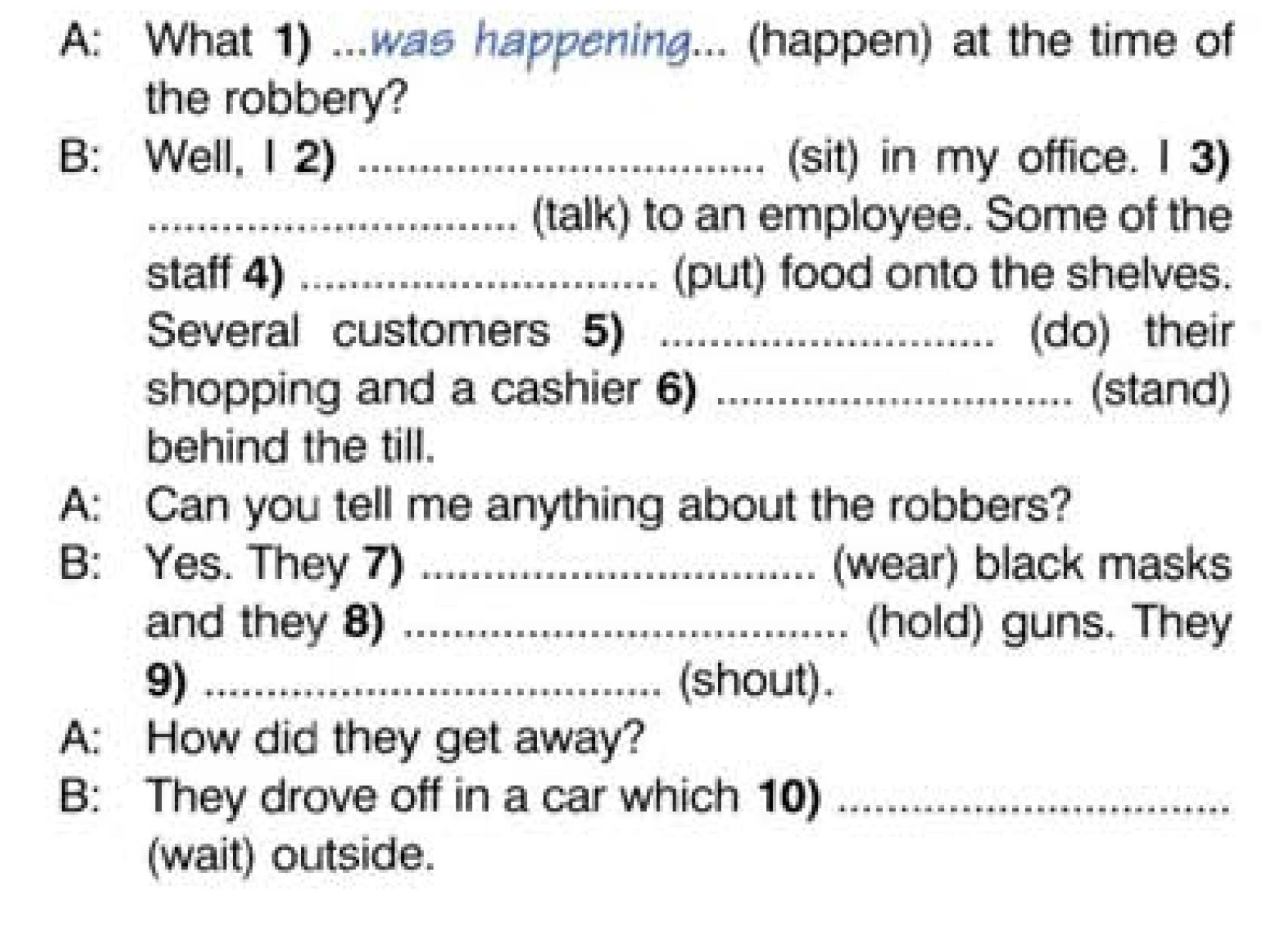 Past Perfect
предпрошедшее 
подчеркивает действие, которое произошло, завершилось ранее другого действия или момента в прошлом 

When I came …by Saturday, by the end of the year, before, after, …
Past Perfect
When I came she had already cleaned the room.

When I came she hadn’t cleaned the room yet.

Had she cleaned the room when you came?
Yes, she had. No, she hadn’t.
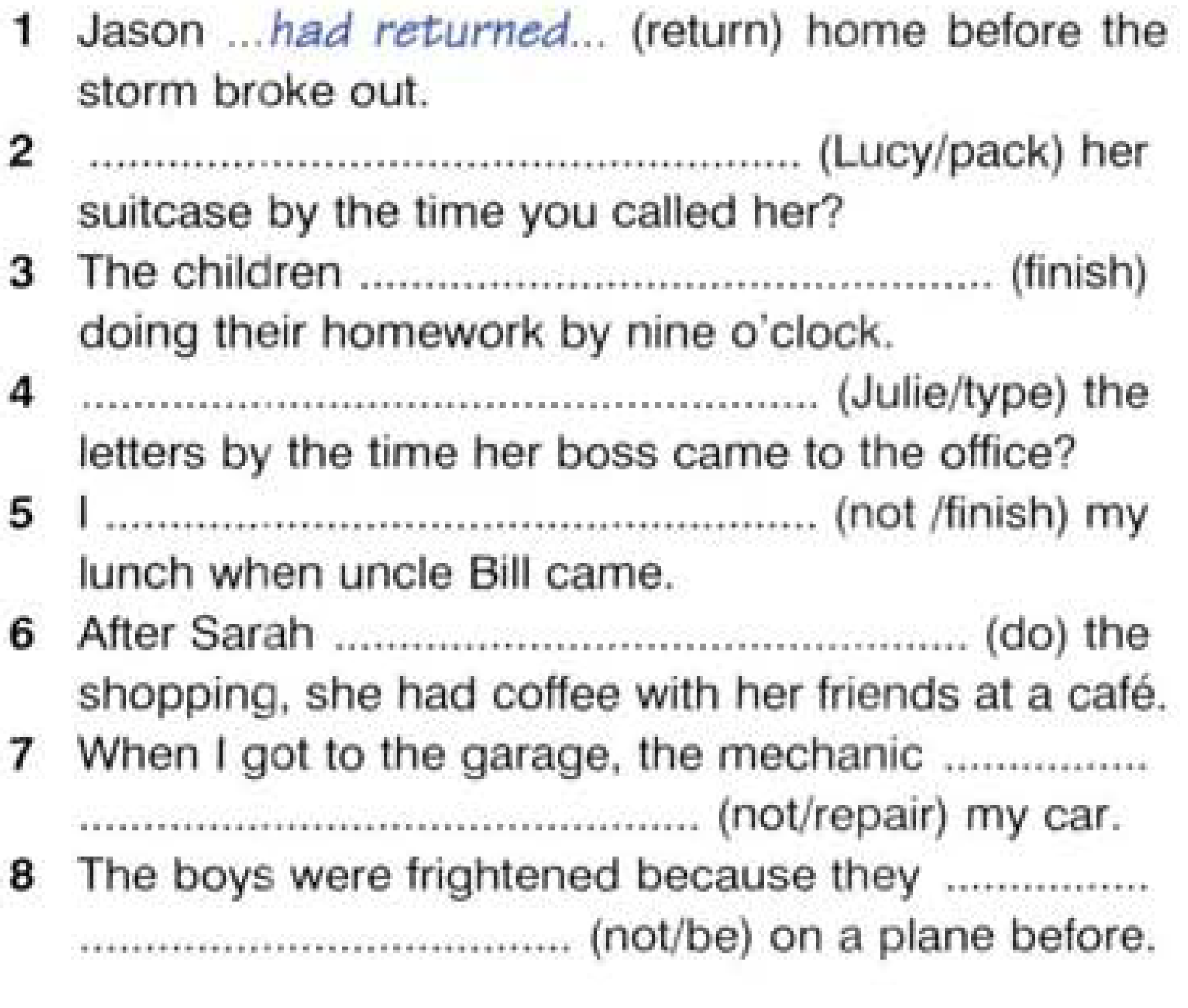 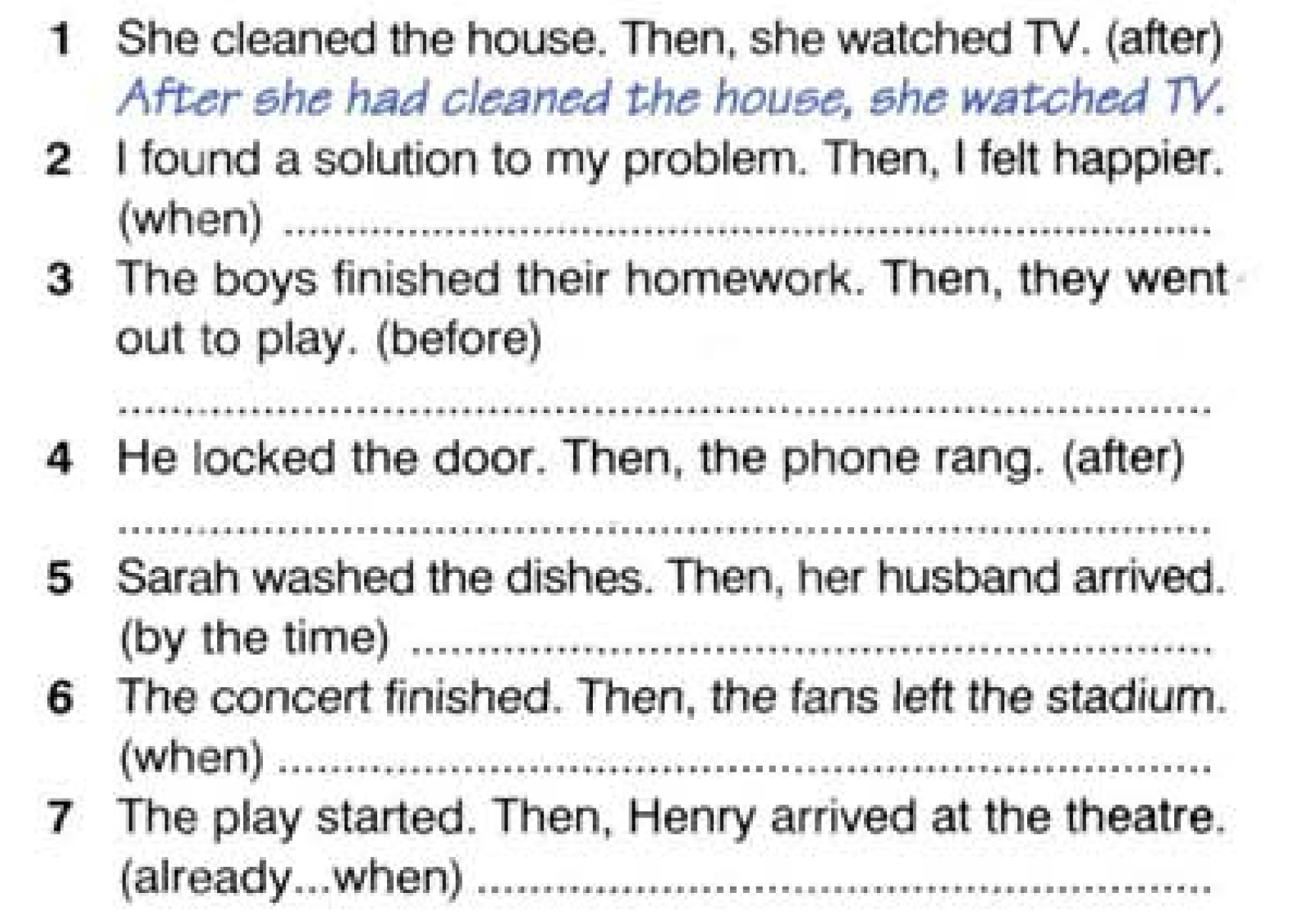